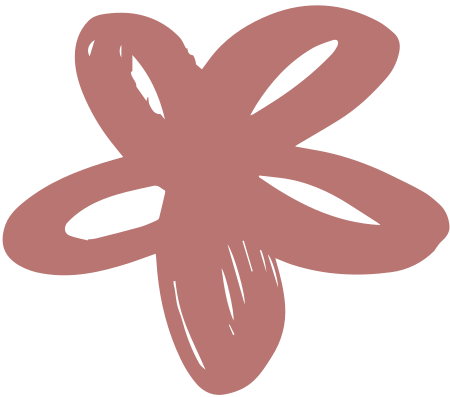 PHÒNG GIÁO DỤC VÀ ĐÀO TẠO THÀNH PHỐ LÀO CAI
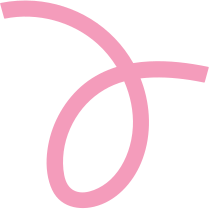 HỘI THI
GIÁO VIÊN DẠY GIỎI CẤP THÀNH PHỐ
NĂM HỌC 2022 – 2023, CẤP TIỂU HỌC
 
          BÀI HỌC STEM:  THÙNG RÁC THÂN THIỆN
   Môn: Tự nhiên và Xã hội; Lớp 3
   Họ và tên giáo viên: Vùi Thị Chung
   Email: vuithichung.lnh@elc.vn
  Trường: Tiểu học Lê Ngọc Hân- Thành phố Lào Cai
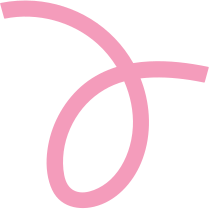 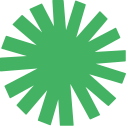 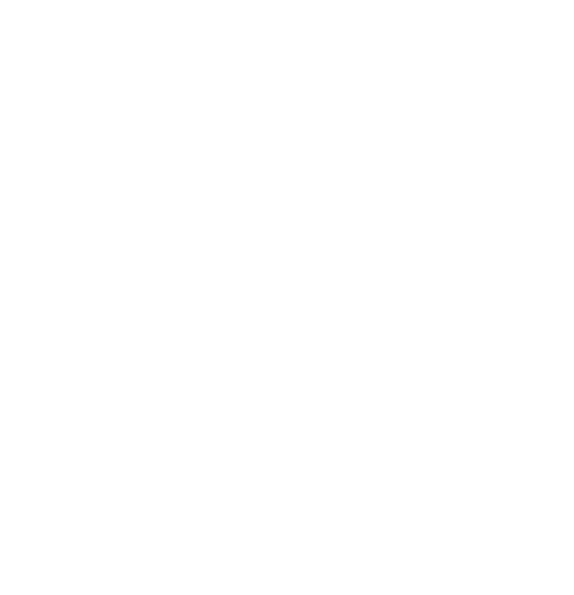 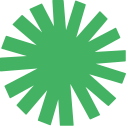 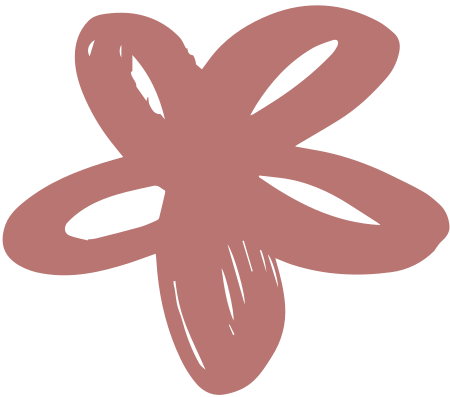 Welcome the teachers to our class
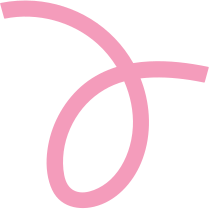 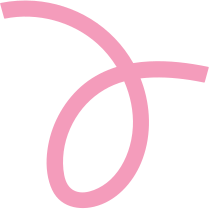 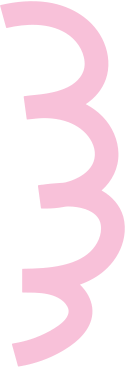 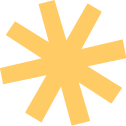 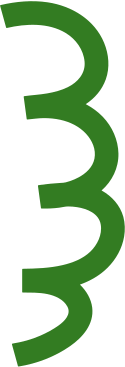 KHỞI ĐỘNG
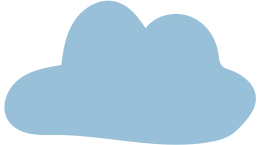 HĐ 1. TRẢI NGHIỆM
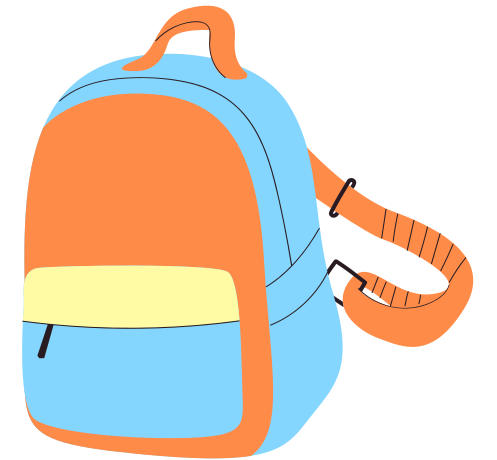 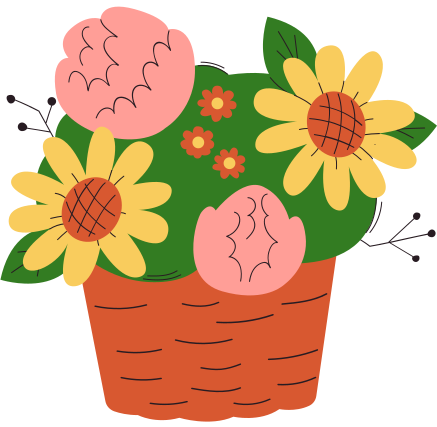 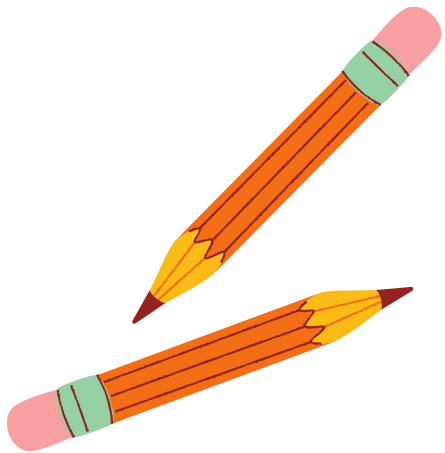 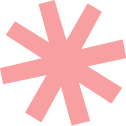 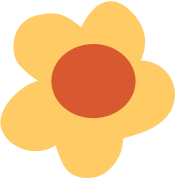 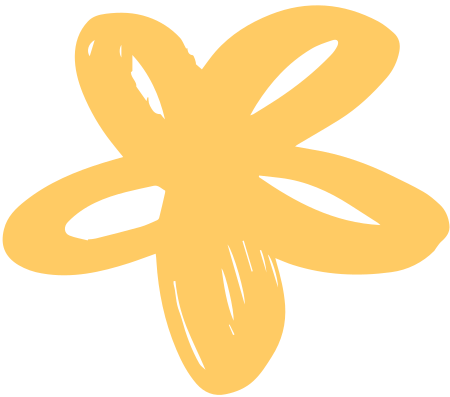 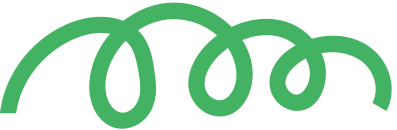 Chia sẻ
+ Bạn thấy ngôi nhà đã gọn gàng, sạch sẽ chưa?
+ Bạn nhỏ vứt những gì ra nhà?
+ Bạn có nhận xét gì về hành động của bạn nhỏ?
+ Vậy để ngôi nhà gọn gàng, sạch sẽ bạn cần làm gì?
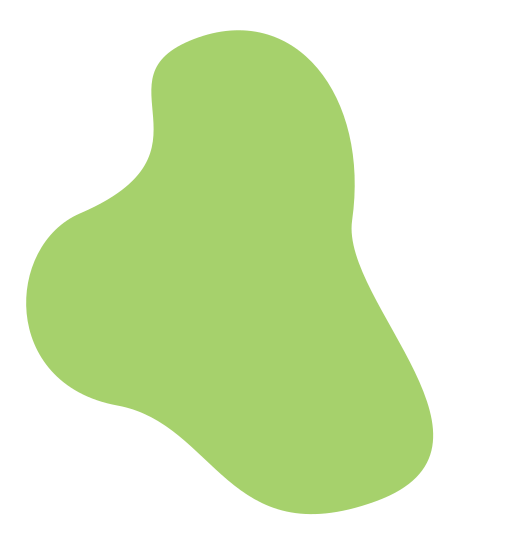 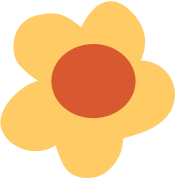 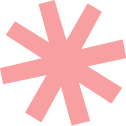 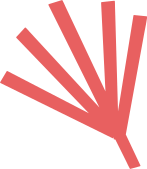 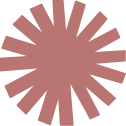 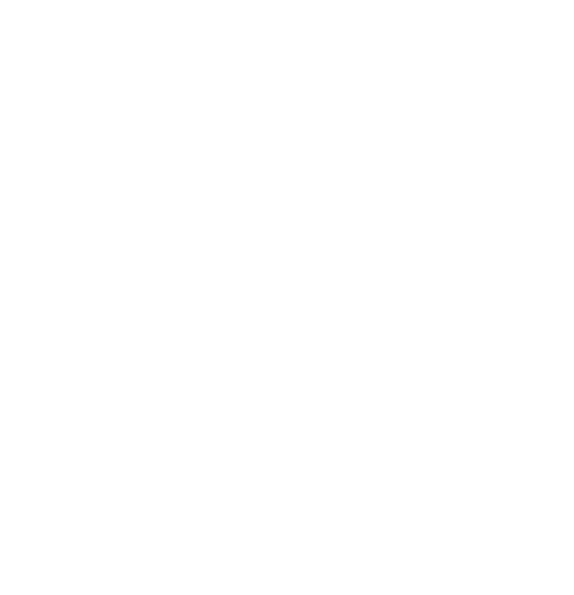 Thứ     ngày    tháng  năm 2022

Bài học Stem

Làm thùng rác thân thiện
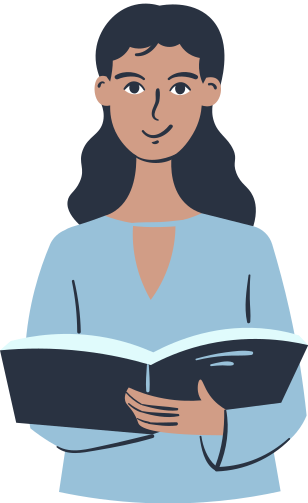 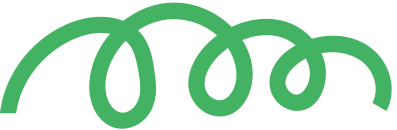 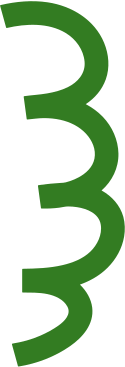 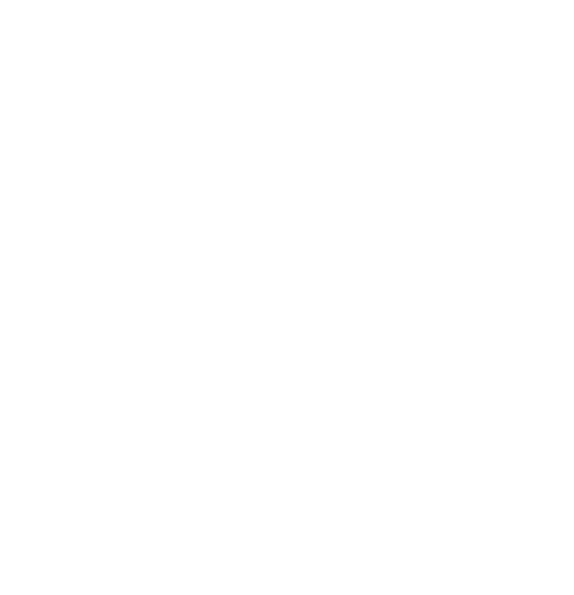 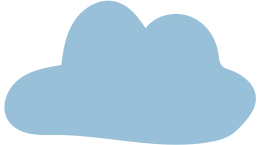 HĐ 2. KHÁM PHÁ
 a, Một số việc làm giữ vệ sinh xung quanh nhà ở
Quan sát hình ảnh trong SGK và thực hiện yêu cầu:
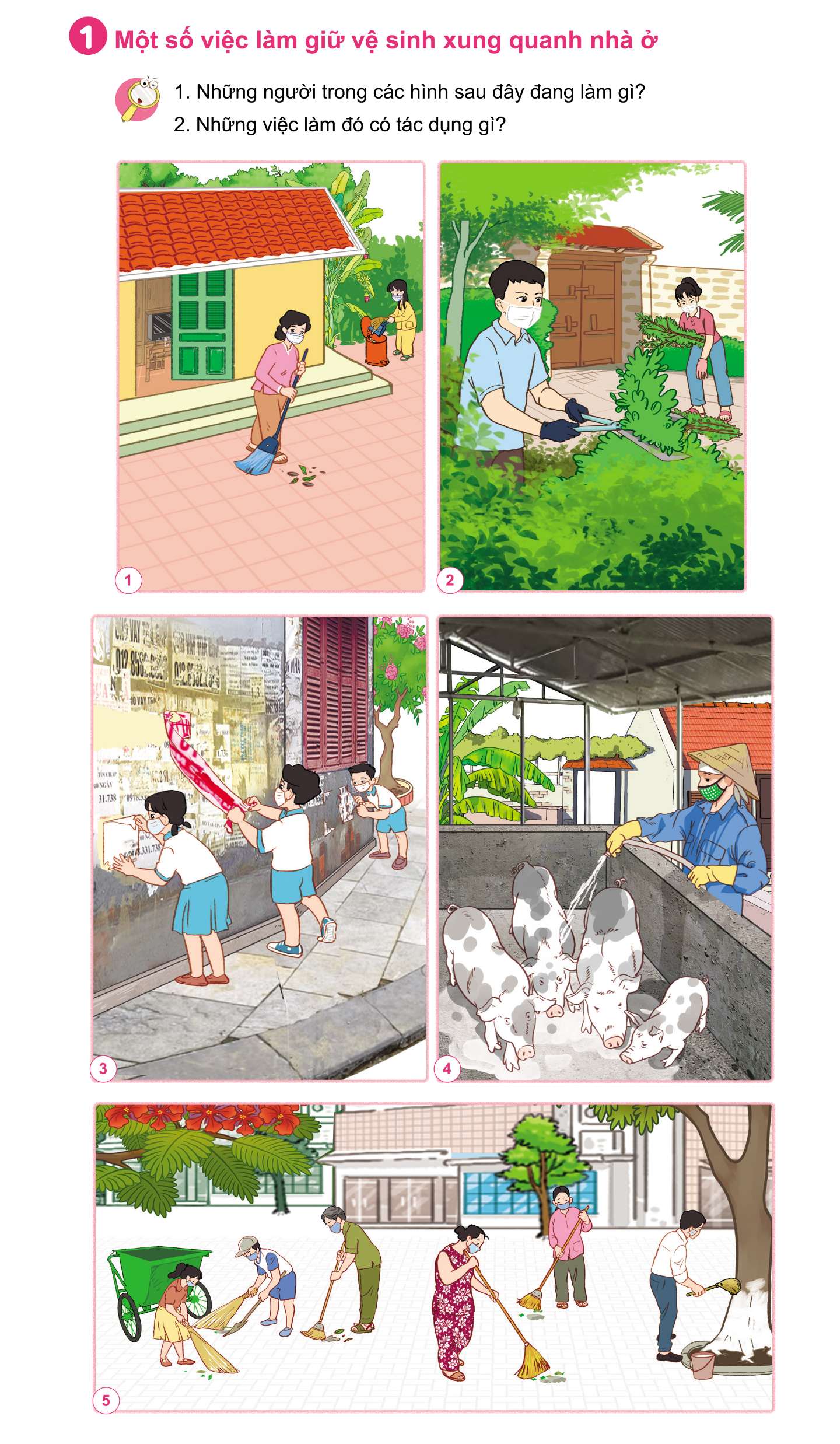 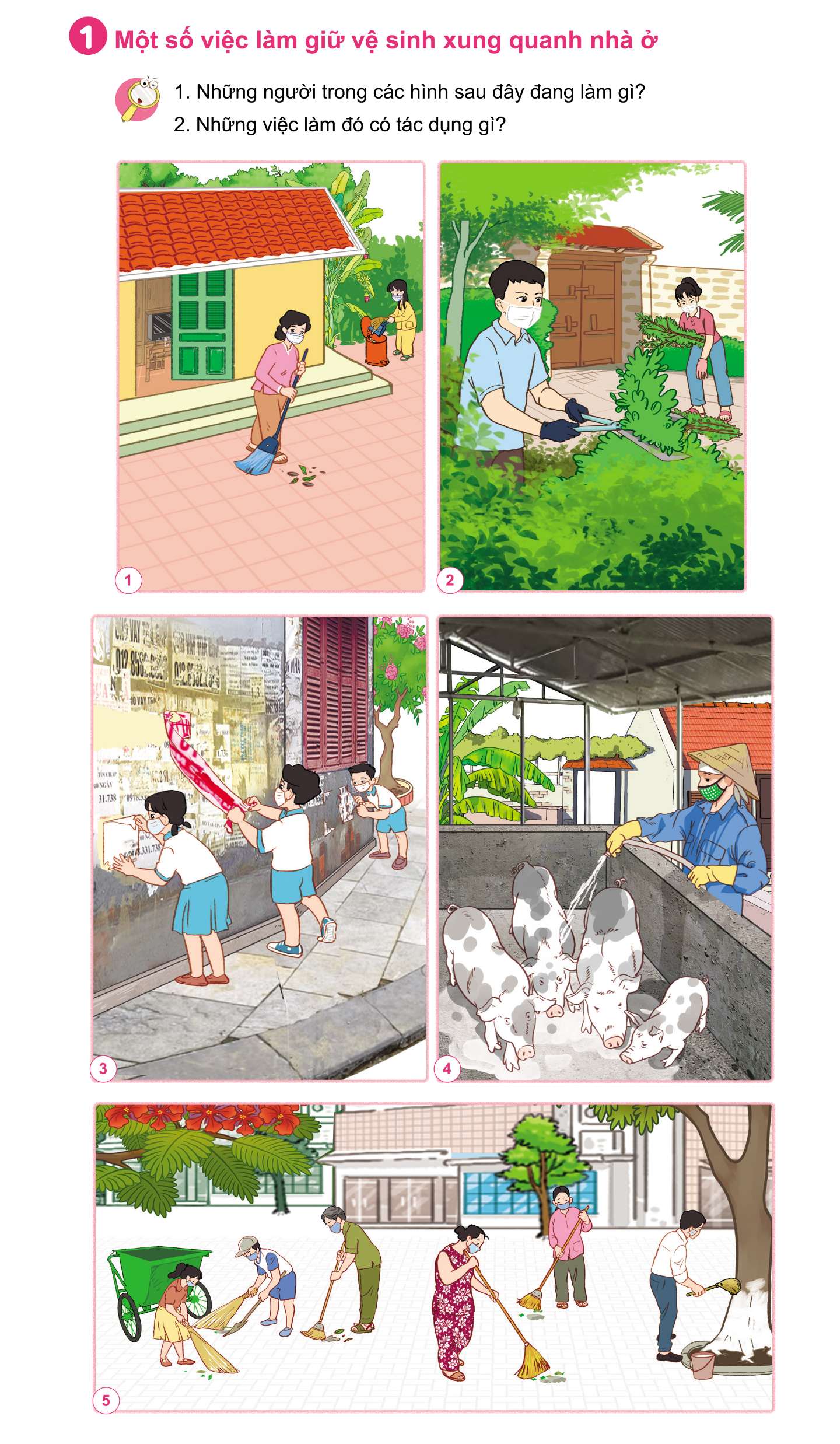 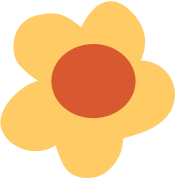 Những người trong các hình đang làm gì? 
Những việc làm đó có tác dụng gì?
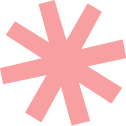 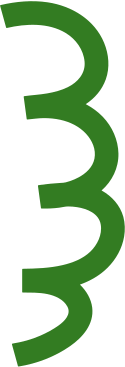 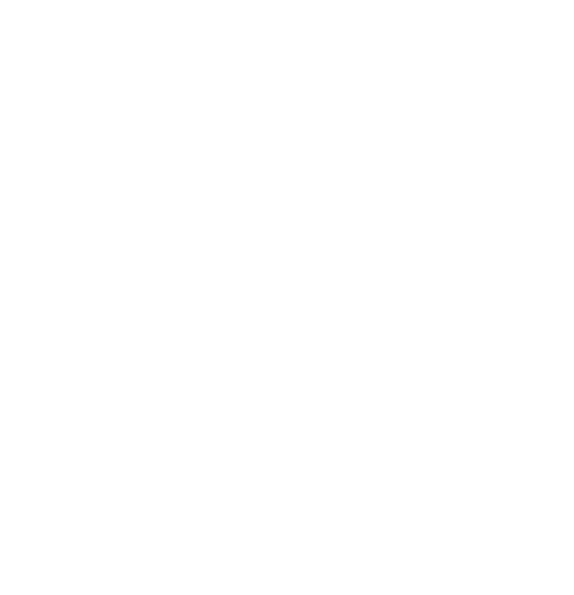 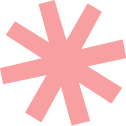 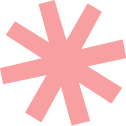 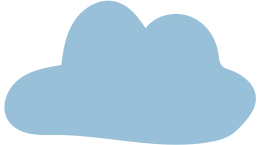 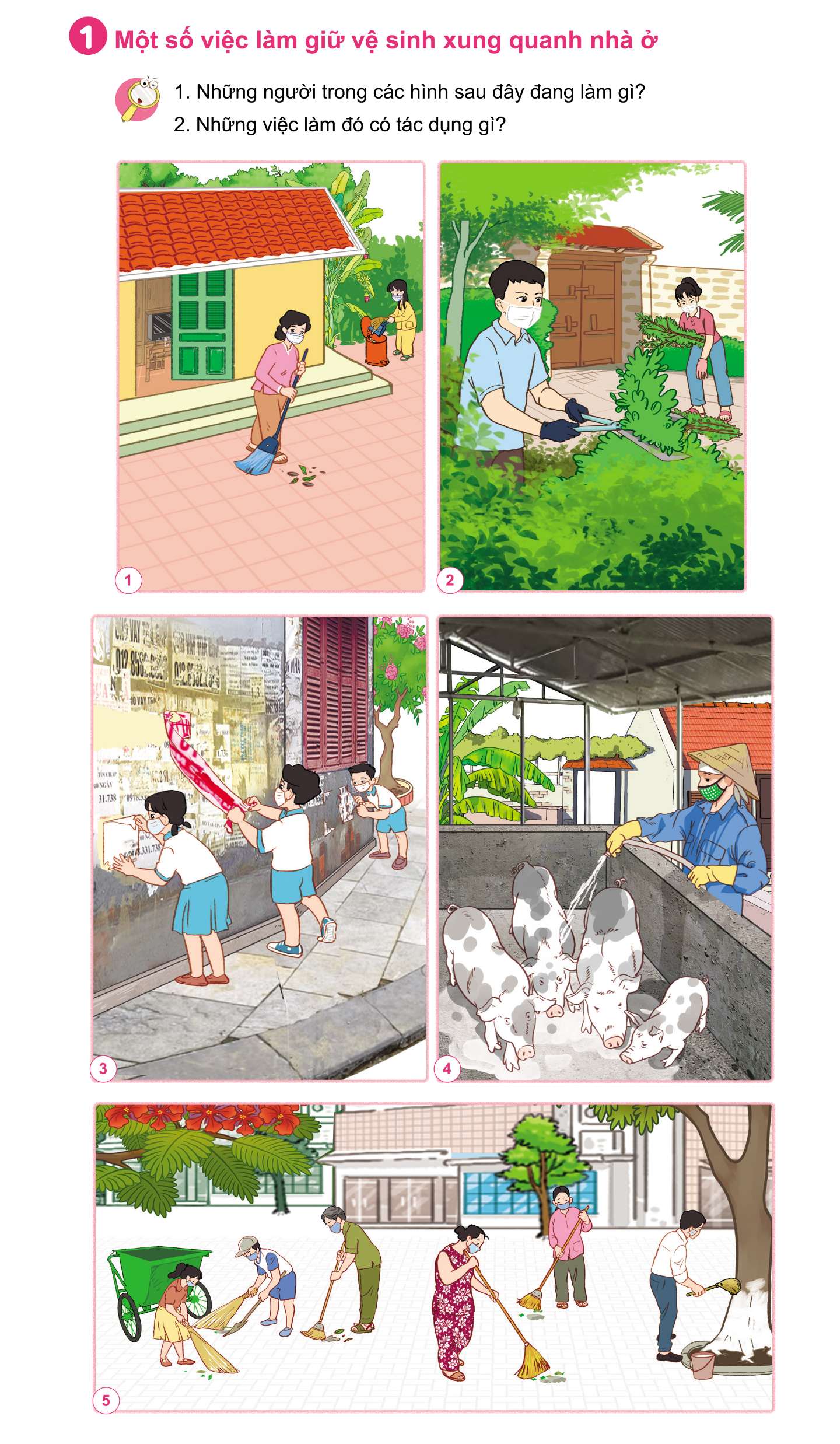 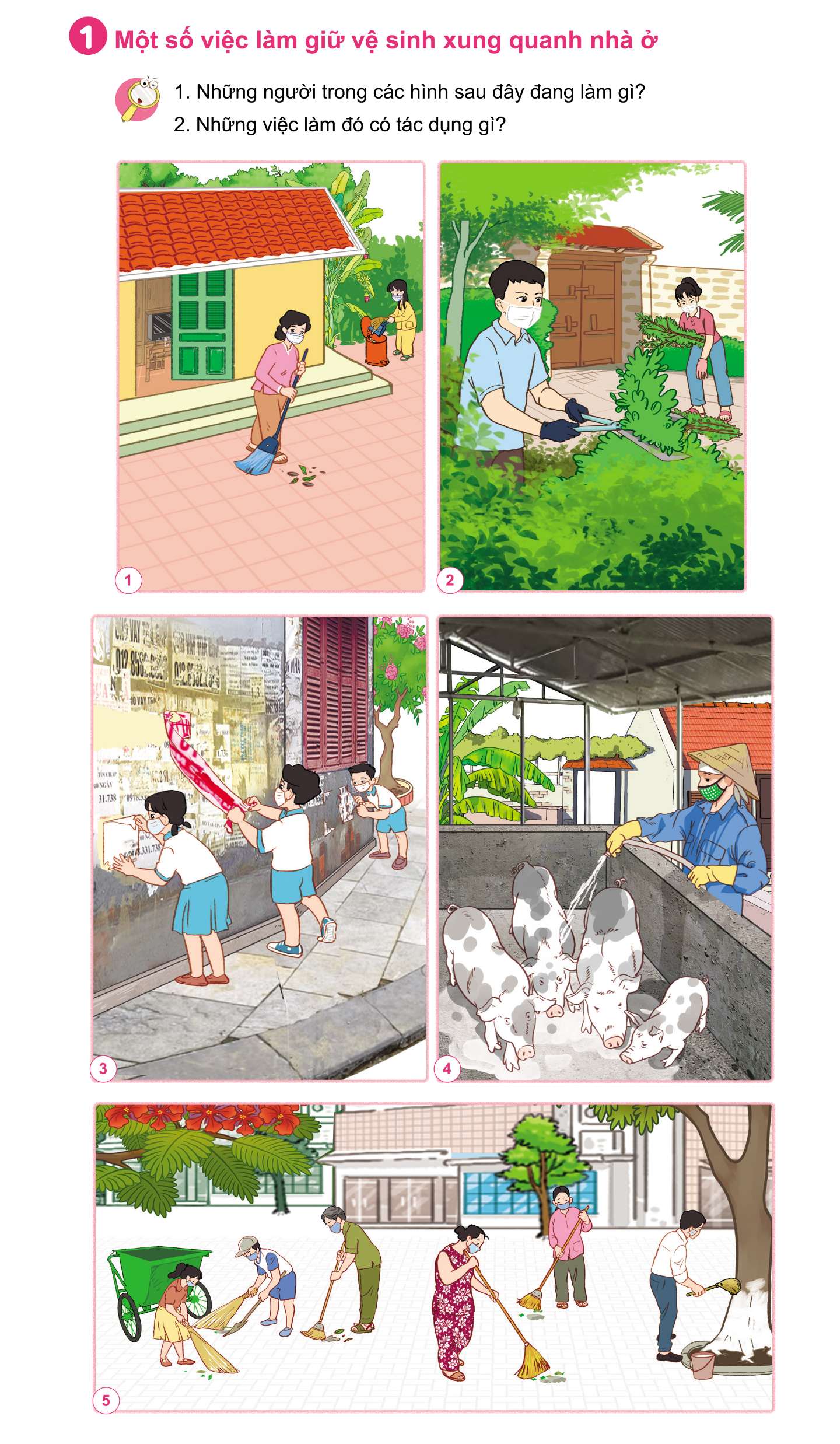 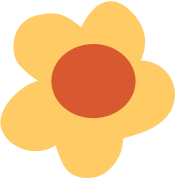 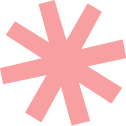 Quét sân nhà
Cắt tỉa cành cây
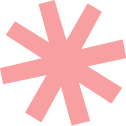 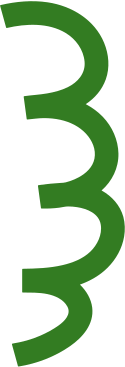 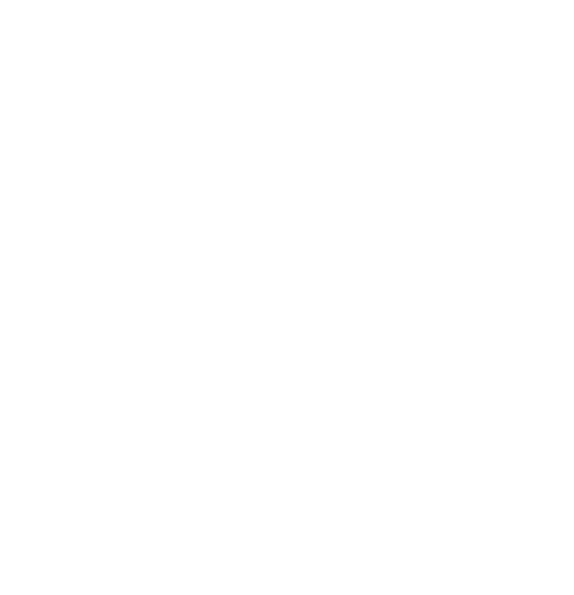 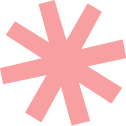 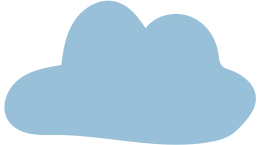 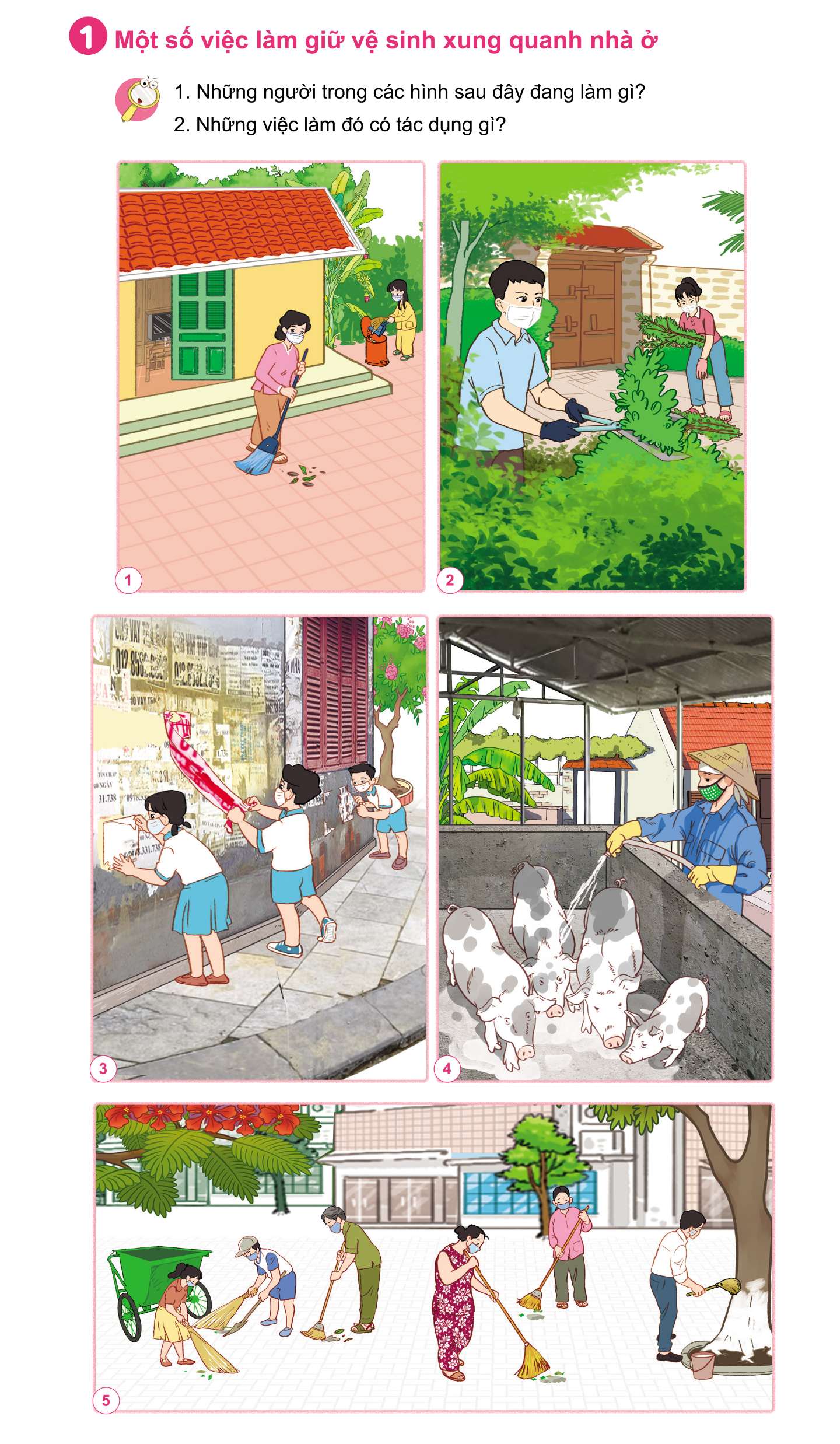 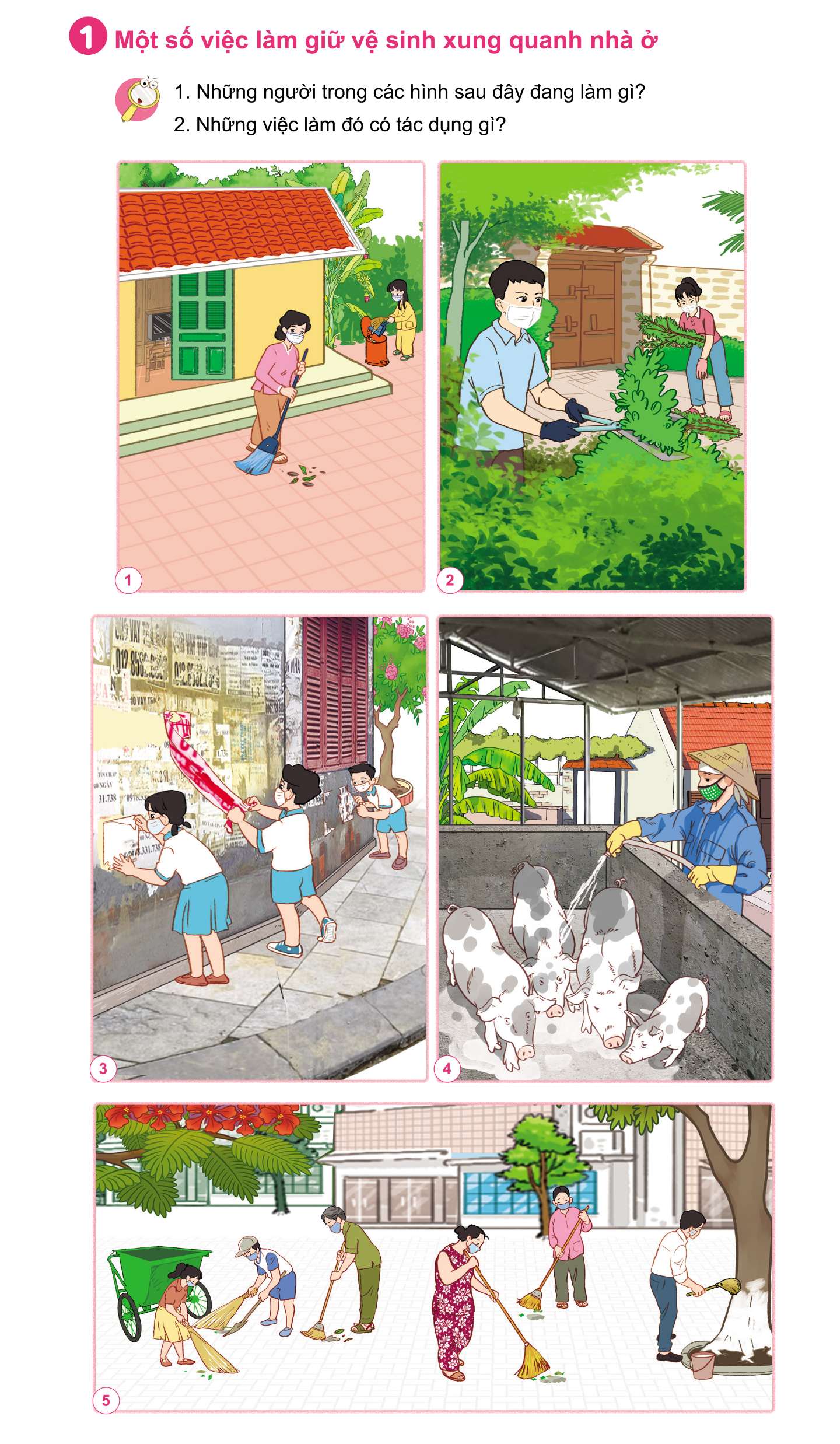 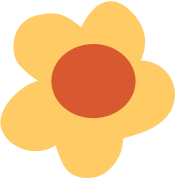 Bóc tờ rơi, quảng cáo
Cọ rửa chuồng lợn
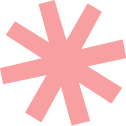 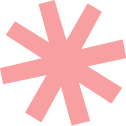 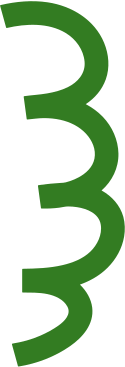 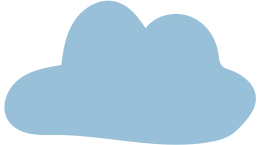 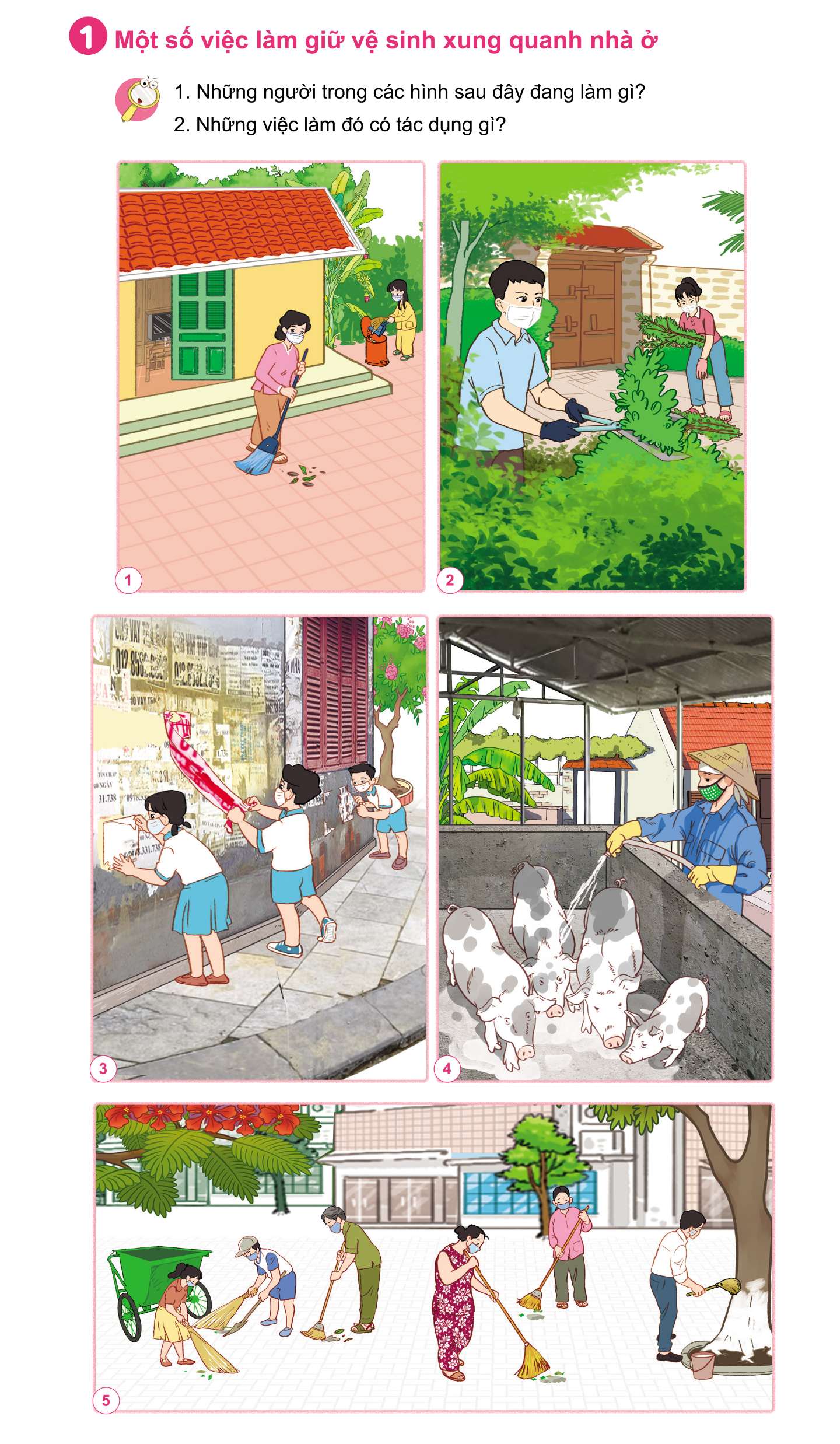 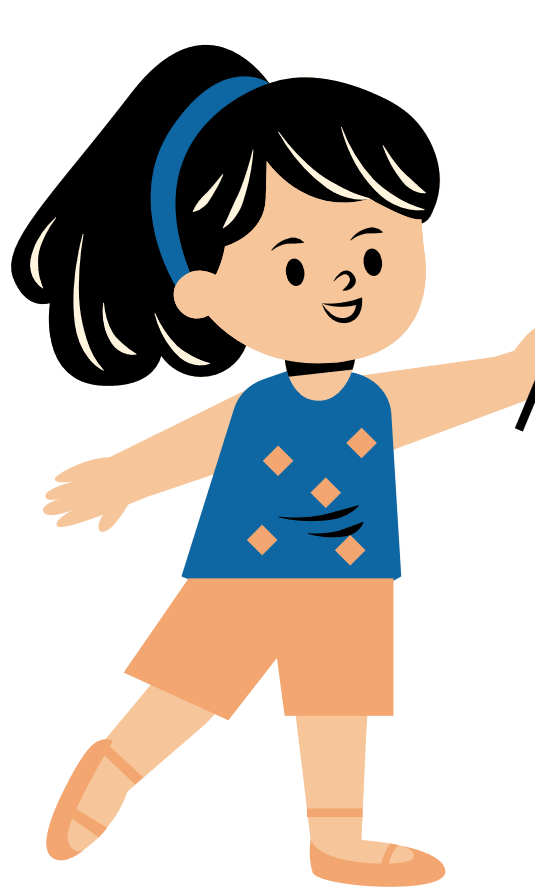 Dọn dẹp vệ sinh khu phố
+ Trong các công việc em đã kể trên, thì em đã làm được những việc nào?
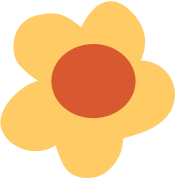 + Em và các thành viên trong gia đình đã làm gì để giữ vệ sinh xung quanh nhà ở?
+ Vậy tại sao phải giữ gìn vệ sinh xung quanh nhà ở?
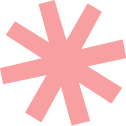 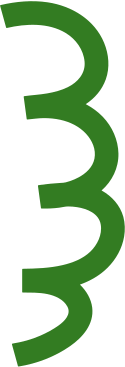 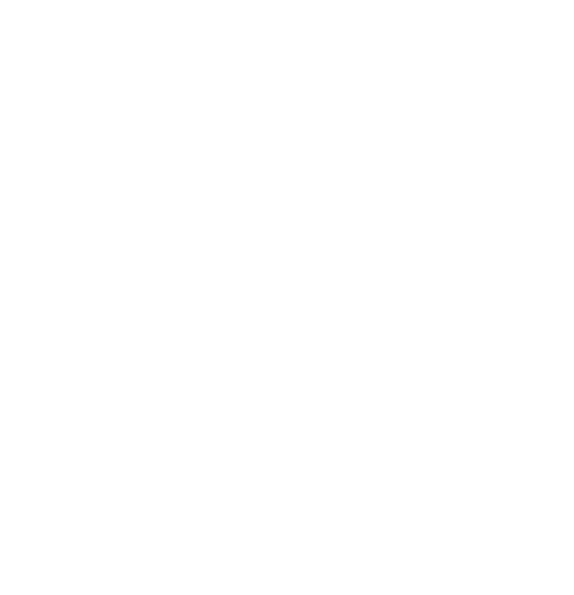 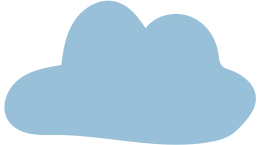 b. Sự cần thiết của giữ vệ sinh
Quan sát hình sau và trả lời câu hỏi:
Em có nhận xét gì về việc giữ vệ sinh xung quanh của ngôi nhà ?
Nếu là gia đình em, em sẽ làm gì để giữ gìn vệ sinh xung quanh nhà ở?
Vì sao cần phải giữ vệ sinh xung quanh nhà ở?
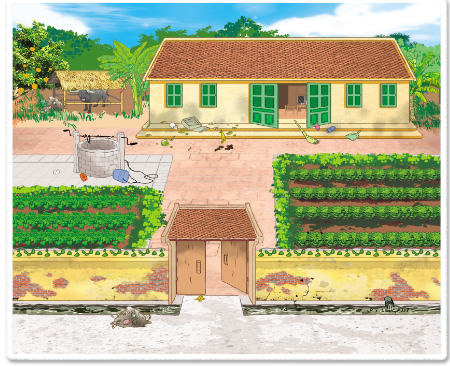 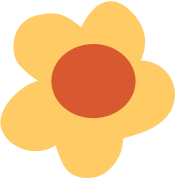 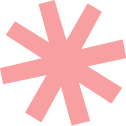 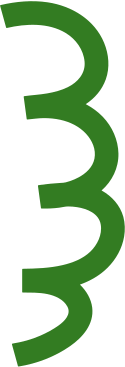 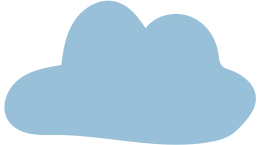 + Việc giữ gìn vệ sinh xung quanh nhà có cần thiết không?
Mỗi một gia đình đều phải có thùng đựng rác, phải biết phân loại rác, các thành viên phải có ý thức giữ gìn vệ sinh nhà ở và khu dân cư. Giữ vệ sinh chung không chỉ giúp có được không gian sạch sẽ mà còn giúp chúng ta phòng tránh được các bệnh truyền nhiễm nguy hiểm …
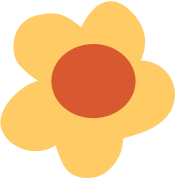 + Em  đã làm gì để mọi người có ý thức tham gia giữ gìn vệ sinh xung quanh nhà ở và khu dân cư?
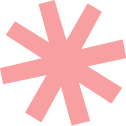 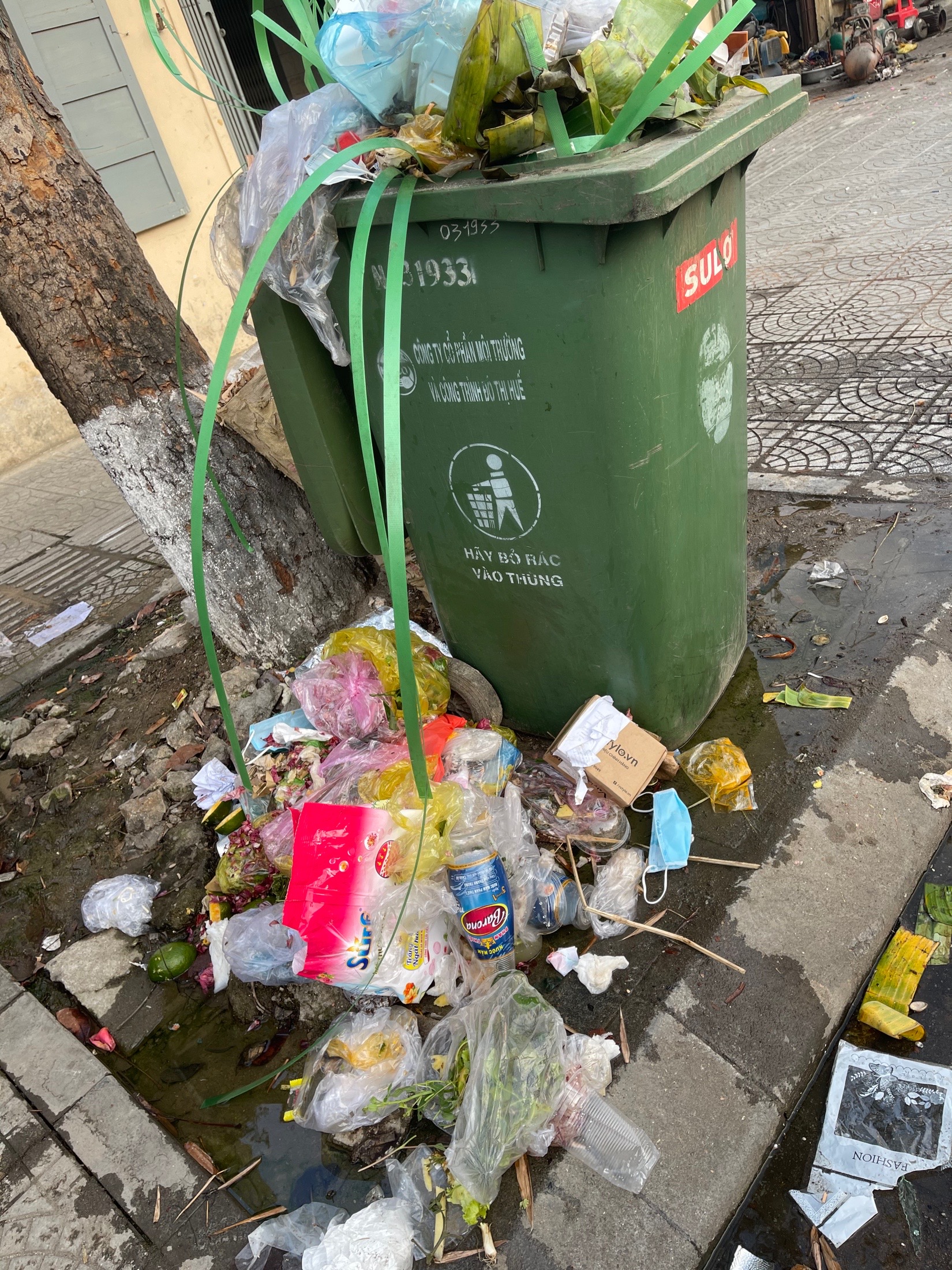 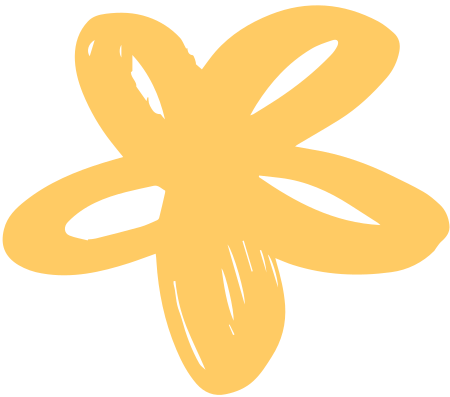 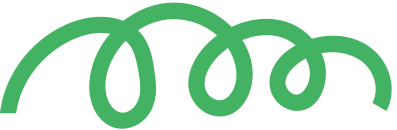 + Em đã sử dụng những dụng cụ nào để đựng rác?
+ Rác được phân làm mấy loại? Đó là những loại nào ?
+ Vậy thùng rác có ít nhất mấy ngăn?
+ Thùng rác thường được làm bằng những chất liệu gì? 
Vì sao?
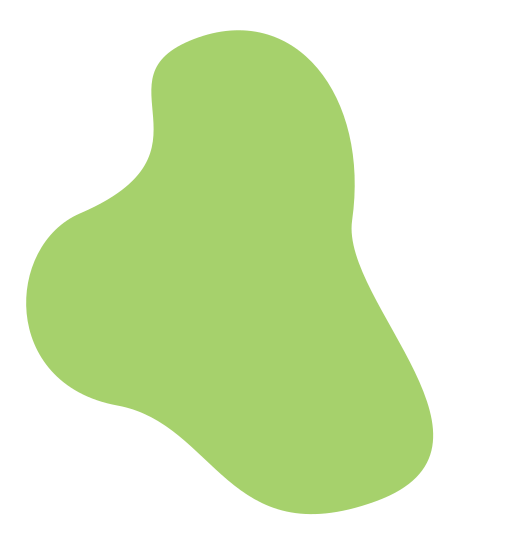 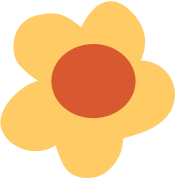 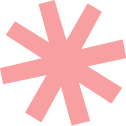 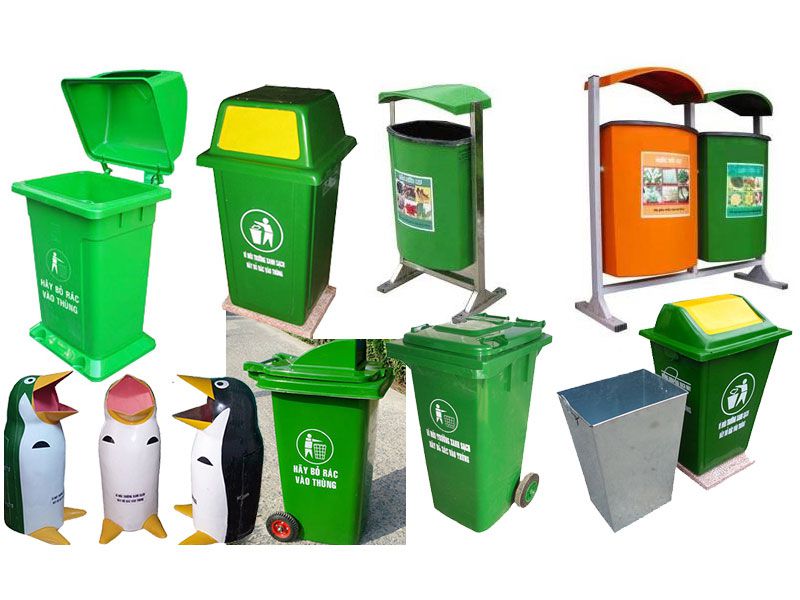 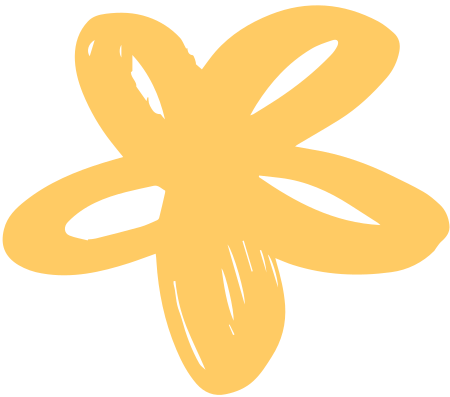 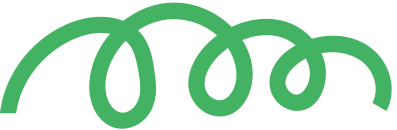 HĐ 3. THỰC HÀNH- VẬN DỤNG
- Thùng rác tiện lợi cần những tiêu chí nào?
Tiêu chí đánh giá:
1.Thùng đựng được rác; thùng có dạng hình khối
2. Gọn, nhẹ, dễ sử dụng
3. Dùng được nhiều lần; không thấm nước
4. Hình thức trang trí đẹp mắt
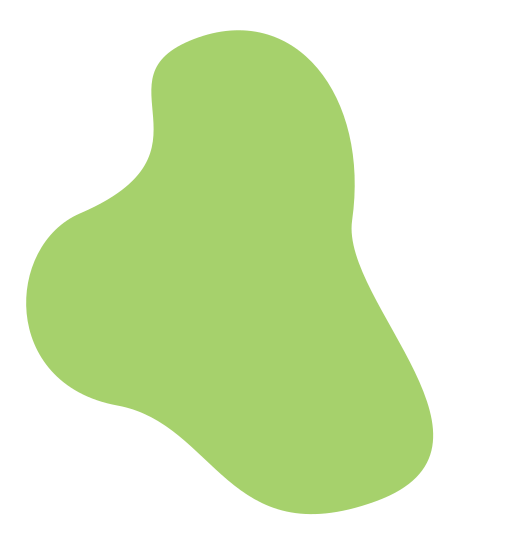 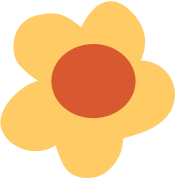 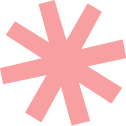 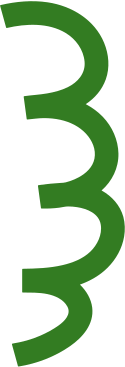 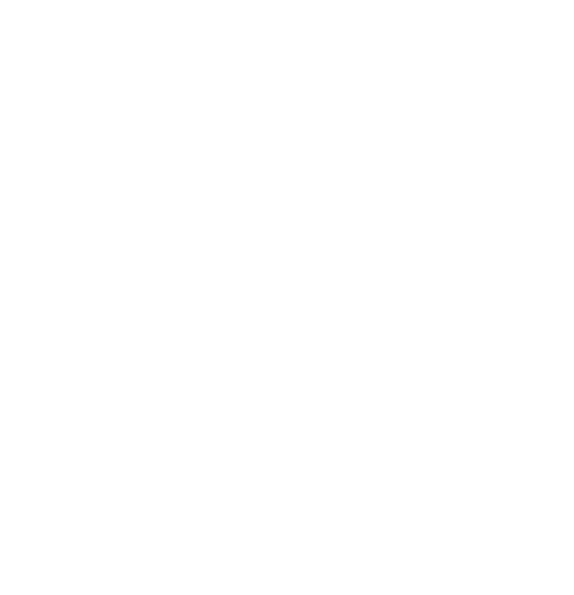 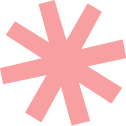 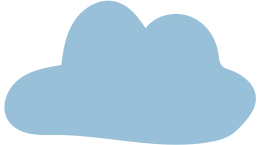 Thực hành làm thùng rác tiện lợi
          (thời gian 25 phút)
- Sau khi hoàn thành, em nhớ tích vào phiếu đánh giá.
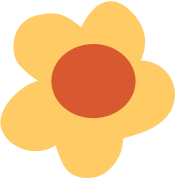 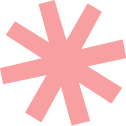 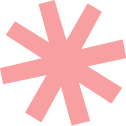 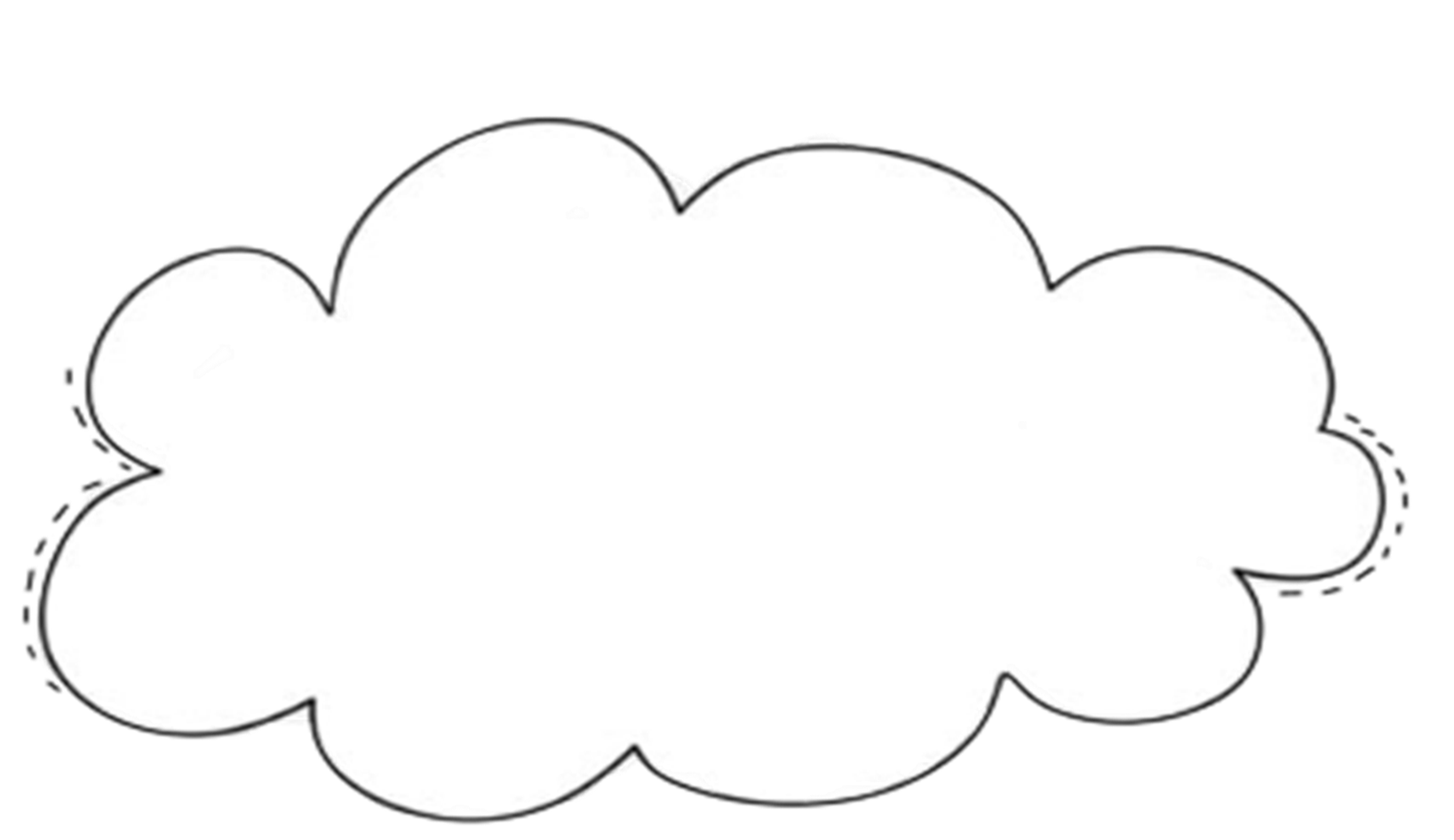 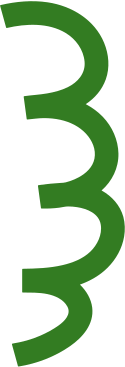 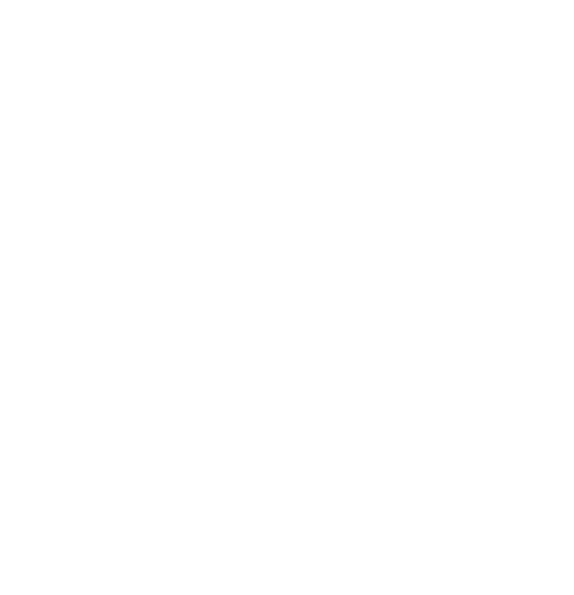 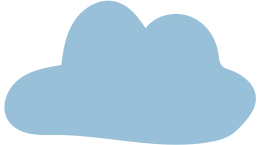 HĐ 4. Trưng bày và giới thiệu sản phẩm 
- Nếu được làm lại, em sẽ thay đổi điều gì?
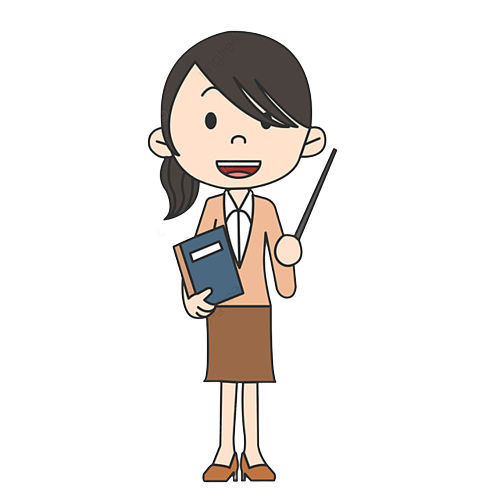 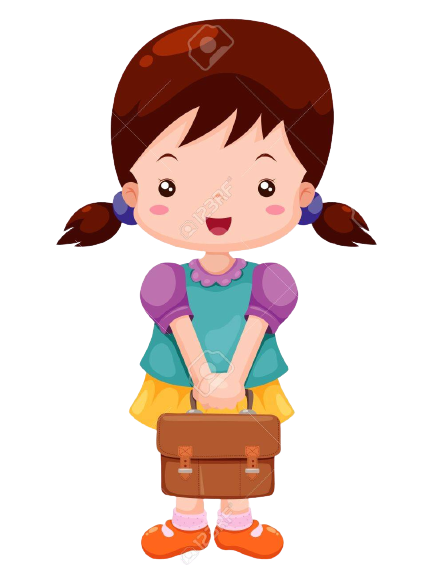 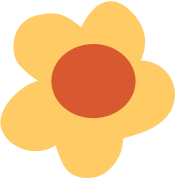 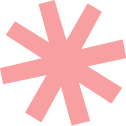 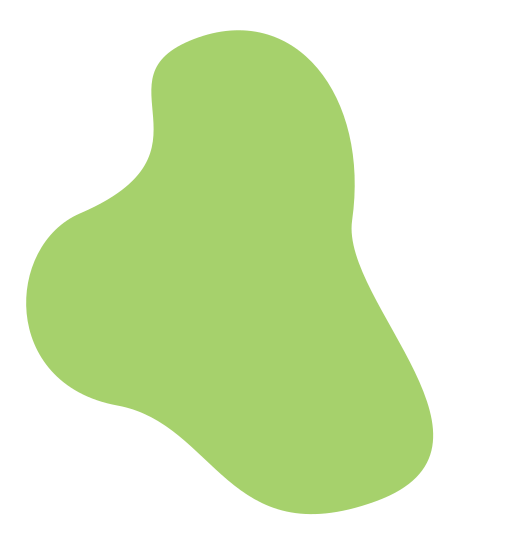 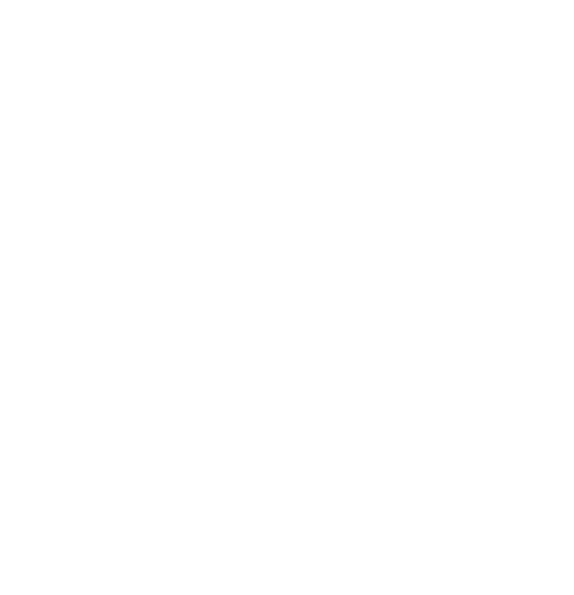 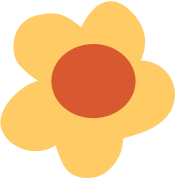 HĐ5. ĐÁNH GIÁ
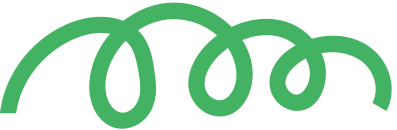 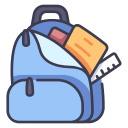 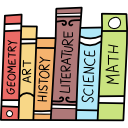 Chuẩn bị bài sau
Hoàn thiện sản phẩm
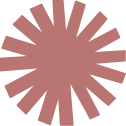 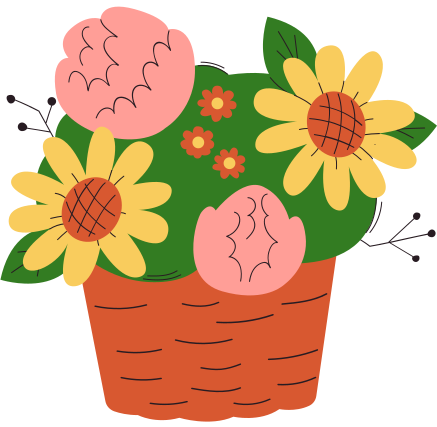 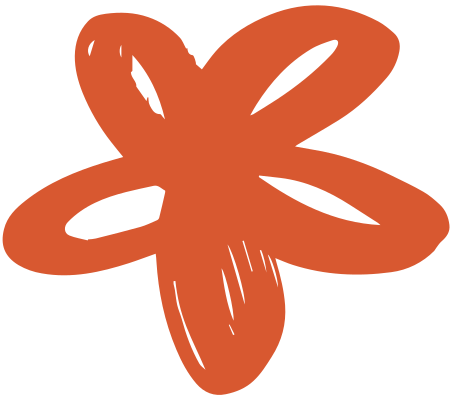 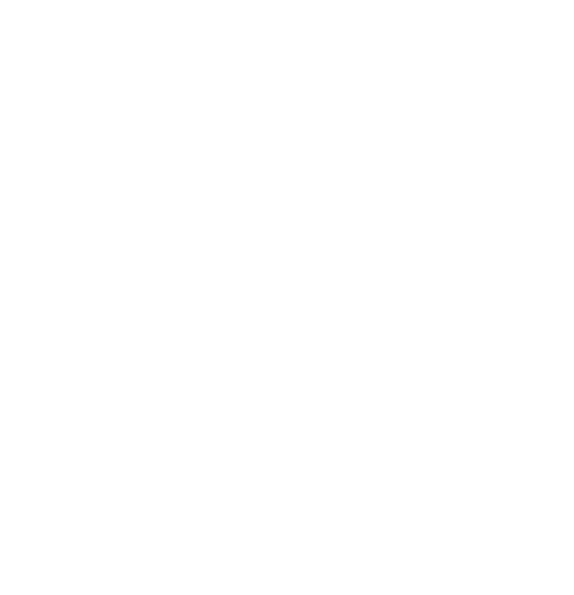 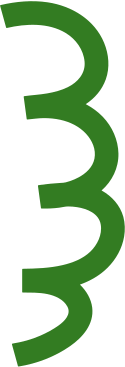 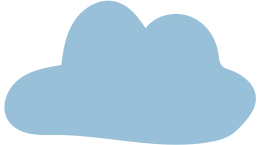 HẸN GẶP LẠI CÁC EM 
VÀO TIẾT HỌC KẾ TIẾP!
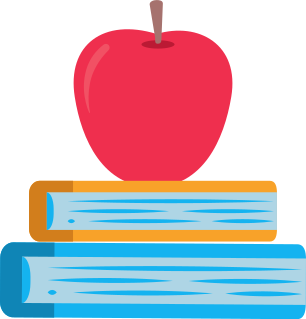 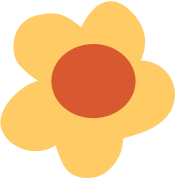 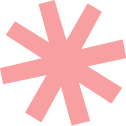